المدخل لدراسة القانون
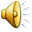 تقديم  

    الدكتور
وائل منذر البياتي
الباب الثاني
نظرية الحق
انواع الحقوق 
التقسيم اولا: الحقوق السياسية والحقوق المدنية :
يقصد بالحقوق السياسية تلك الحقوق التى تثبت للشخص بصفته عضواً فى جماعة سياسية وذلك بقصد مشاركته فى إدارة شئون المجتمع الذى ينتمى إليه , ومن أبرز أمثلتها حق الانتخاب , وحق الترشيح , وحق تولى الوظائف العامة , وحق الدفاع عن الوطن.
  والحقوق السياسية بالمفهوم المتقدم لا تثبت إلا للوطنيين (أبناء الدولة) دون الأجانب , ويهتم القانون الدستوري بتنظيم هذه الحقوق .
  أما الحقوق المدنية , فهى تلك التى تثبت للشخص بصفته الشخصية , وتختلف عن الحقوق السياسية فى أنها غير مقصورة على الوطنيين , بل يستطيع كل الأفراد ممارستها , كما أنها لا ترتبط بالمشاركة فى ممارسة شئون الحكم , وبصفة عامة تشمل كافة الحقوق التى لا تندرج ضمن طائفة الحقوق السياسية , ومن أبرز أمثلتها حق التملك وحق التعاقد وغيرها .
التقسيم الثانى : الحقوق العامة الحقوق الخاصة :
    يقصد بالحقوق العامة تلك التى تقررها فروع القانون العام وبخاصة القانون الدستوري والجنائي وهى حقوق مقررة لجميع الأشخاص وتمنحهم مركزاً ممتازاً إزاء الدولة – كسلطة عامة – لحماية حياتهم وحرمتهم ومالهم , ومن أمثلتها حق الأشخاص فى الحياة وحقه فى الاجتماع بغيره وحقه فى إحترام حياته الخاصة . 
  أما الحقوق الخاصة فهى التى تقررها فروع القانون الخاص , وهى سلطات مقررة للأشخاص وتخولهم القيام بأعمال معينه لحماية مصالحهم إزاء غيرهم أو إزاء الدولة بإعتبارها شخصاً عادياً ومثالها حق الملكية وحق الارتقاء وحق الزوج قبل زوجته .
وتنقسم الحقوق الخاصة بدورها الى حقوق الاسرة وحقوق مالية.
الحقـــــــوق المالية 
هى تلك الحقوق القابلة للتقويم المالي والتعامل عليها بمختلف الصور فى إطار النظام القانوني القائم , وبما لا يخل بالنظام العام والآداب , ومن هنا جاءت تسميتها بالحقوق المالية أى القابلة للتقييم المالى . 
وتنقسم الحقوق المالية الى :
حق شخصي : ويقصد به إستئثار يقره القانون لشخص ويكون له بموجبه إقتضاء أداء معين , والحق الشخصي يسمى أيضاً حق الدائنية أى سلطة يثبتها القانون لشخص تكون ميزة له تمكنه من أن يطالب شخصاً آخر بعمل أو الامتناع عن عمل وإقتضاء ذلك منه , ويسمى هذا الحق شخصياً لأنه يتطلب تدخل شخصي حتى يحصل عليه صاحبه .
وحق عيني : ويعنى إستئثار بشىء معين يعطى لصاحبه سلطة مباشرة على هذا الشيء تمكنه من الحصول مباشرة على المزايا التى يخولها هذا الحق , فالفرق بين نوعى الحقوق المالية يتمثل فى محل الحق , فالحق الشخصي محله دائماً أداء معين , أما الحق العيني فمحله دائماً شىء معين
وينقسم  الحق العينى الى طائفتين أساسيتين هما :
الحقوق العينية الأصلية: يقصد بها تلك الحقوق التى تخول صاحبها سلطة إستعمال الشىء محل الحق , وسلطة إستغلاله , وسلطة التصرف فيه , أو بعض هذه السلطات دون البعض الاخر , وتسمى حقوقاً أصلية لأن لها وجوداً مستقلاً عن أى حق آخر , ولأنها تخول صاحبها سلطة متعددة لذاتها لا لضمان حق آخر . 
الحقوق العينية التبعية: هذه الفئة من الحقوق هى حقوق عينية لأنها ترد على شىء معين , أما كونها حقوق تبعية فإنها تتبع حق شخص آخر بقصد تأمين صاحب هذا الحق للحصول على حقه , ولذا فإنها تسمى أيضاً بالتأمينات العينية .
- حق الملكية :
   حق الملكية عبارة عن سلطة مباشرة لشخص على شىء معين تخوله ميزة إستعمال هذا الشيء وإستغلاله والتصرف فيه . 
وحق الملكية بهذا المعنى يعد أقوى الحقوق العينية لما يحظى به المالك من سلطات واسعة على الشيء الذى يملكه فله سلطة إستعمال هذا الشىء , كما له الحق فى إستغلاله والتصرف فيه , هذا من زاوية . 
 
  ومن زاوية أخرى , فإن الحقوق العينية الأصلية كحق الانتفاع والارتقاء , تتفرع عن حق الملكية .
ويتيح حق لملكية لصاحبه ثلاث هى :
1- سلطة الاستعمال : ويقصد بها إستخدام الشيء فيم أعد له .
2- سلطة الاستغلال: ويقصد بها الحصول على ما ينتجه الشىء من ثمار , ويعنى ذلك أن يكون لمالك الشىء سلطة إستخلاص الفوائد التى ينتجها هذا الشىء , فمالك الأرض يحق له الحصول على المحصول الذى تنتجه الأرض ومالك العقار يحق له إقتضاء الأجرة القانونية من المستأجرين وهكذا . ..
3- سلطة التصرف:
وتعنى تحكم المالك فى مصير الشىء , سواء من الناحية المادية أو من الناحية القانونية .
الحقوق المتفرعة عن حق الملكية
- حق الانتفاع :
      حق الانتفاع من الحقوق العينية الأصلية التى تفرع عن حق الملكية , ويقصد به السلطة المباشرة التى يمنحها القانون لشخص على شىء معين تخوله إستعمال هذا الشيء أو إستغلاله مدة معينه , فله حق الحصول على ثماره أو فوائده كأن يبيع محصول الأرض أو بإيجار الشيء للغير خلال مدة الانتفاع .
الحقوق المتفرعة عن حق الملكية
2- حق الاستعمال : يخول حق الاستعمال لصاحبه سلطة واحدة هى سلطة إستعمال الشىء و وعلى ذلك إذا كان الشيء أرضاً زراعية فإن حق الاستعمال يحول لصاحبه أن يقوم بزراعتها بنفسه ولكنه لا يستطيع أن يقوم بتأجيرها للغير لأن ليس له سلطة الاستغلال. 
3- حق السكنى: أنه فى الواقع يتفرغ عن حق الاستعمال , وفى نفس الوقت يجب أن يرد على الأماكن المعدة للسكنى أى العقارات المبنية , فمن له حق الاستعمال على منزل مملوك للغير , فمعنى ذلك أنه له الحق فى سكنى هذا المنزل  فقد دون تأجيره أو التصرف فيه . وينتهى حق الاستعمال وحق السكنى وفقاً لما يتم الاتفاق عليه أو بإنتهاء حياة المنتج بأيهما .
4- حق الحكر : هو حق عيني أصلى عقارى ويقصد به أنه عقد يعطى لصاحبه (المحتكر) حق البقاء والقرار على أرض معينه (الأرض المحكورة ) ما دام يدفع أجرة المثل , وذلك بما لا يزيد عن ستين سنه , وحق الحكر من الحقوق التى إستعارها القانون الوضعي من أحكام الشريعة الإسلامية.
5- حق الارتفاق : يقصد بحق الارتفاق حق يحدد من منفعة عقار لفائدة عقار غيره يملكه شخص آخر , ويعنى ذلك أن حق الارتفاق حق عقاري فى المقام الأول أى لا يتصور أن يرد إلا على عقار , ويهدف الى تسخير عقار لخدمة عقار آخر شريطة ملكيته لشخص آخر خلاف مالك العقار الأول بمعنى أن هذا الحق ينشأ لمحصلة عقار ويثقل عقار آخر , فيسمى العقار الأول بالعقار المخدوم , والثانى بالعقار الخادم .
أنواع الحقوق العينية التبعية :
حق الرهن الرسمي :  ويعد حق الرهن الرسمي من الحقوق العينية التبعية التى تنشأ بإتفاق رسمي بهدف تأمين حق شخص غالباً ما يكون حق الدائنيه .  ومن هنا نستطيع القول بأن حق الرهن الرسمي هو حق عينى تبعى يترتب أو ينشأ بمقتضى عقد رسمى على عقار معين مع بقاء حيازة هذا العقار لصاحبة وذلك كضمانة تتيح للدائن التقدم على غيرة للحصول على حقه.
حق الرهن الحيازى : هو عقد به يلتزم شخص ضامناً لدين عليه أو على غيره أن يسلم لى الدائن أو الى أجنبي بعينه المتعاقدان شيئاً يترتب عليه للدائن حقاً عينياً يخوله حبس الشىء لحين إستيفاء الدين وأن يتقدم الدائنين العاديين والدائنين التاليين له فى المرتبة من إقتضاء حقه من ثمن هذا الشىء فى أى يد تكون ".
حق الاختصاص:  حق الاختصاص من الحقوق العينية التبعية التى ترد على عقار معين بموجب أمر من القضاء بناء على طلب رسمي من الدائن الحائز لحكم واجب التنفيذ بهدف ضمان حصوله على دينه .
حق الامتياز: يقصد بحق الامتياز أولوية يقررها القانون لحق معين مراعاة لصفته, ولقد أدرك المشرع أن هناك حقوقاً تستحق توفير قدر كبير من الرعاية إما لطبيعة الحق ذاته كالضرائب والرسوم أو لأن صاحب الحق أولى بالرعاية كحق النفقة .  ويعنى حق الامتياز عن غيره من الحقوق بأنه لا ينشأ باتفاق كالرهن الرسمي أو الحيارى أو بحكم تضامني كحق الاختصاص وإنما ينشأ بنص القانون. وتنقسم الامتيازات الي امتيازات عامة ، وخاصة (علي المنقول او العقار).
الشخصية القانونية : 
تعرف الشخصية القانونية بأنها صلاحية الشخص لإكتساب الحقوق والتحمل بالالتزامات .
اولا: الشخصية الطبيعية
تبدأ شخصية الإنسان بتمام ولادته حياً وتنتهي بموته. 
مركز الجنين:
الأصل فى الجنين ألا يعتبر شخصاً موجوداً ما دام لم يولد ، ومع ذلك نص المشرع على أن حقوق «الحمل المستكن» يعنيها القانون ،حيث لحماية أموال الجنين يوقف نصيبه على ذمته إلى أن تتم ولادته ويفترض فيه أنه ذكر حيث تكون له مصلحة فى ذلك الوقت , فإذا ولد المولود حياً إستحق نصيبه الفعلي وأرتد باقي المال الموقوف من أجله إلى من يستحقه من الورثة , وإن ولد ميتاً لم يستحق ذلك .
نهاية الشخصية القانونية:
تنتهي شخصية الإنسان بموته وهذه هى النهاية الطبيعية له . 
شخصية المفقود :
المفقود هو الشخص الذي غاب عن موطنه وإنقطعت أخباره بحيث لا تعرف حياته من مماته .
هناك عدة حالات للفقد المرتب للحكم بالوفاة هى: 
حالة المفقود فى حالة لا يغلب فيها الهلاك ويشترط للحكم بالوفاة فى هذه الحالة: أن يتقدم ذو الشان بطلب إلى القاضي ، أن يتحرى القاضي بكل الطرق ما إذا كان الغائب حياً أو ميتاً  .
حالة المفقود فى حالة يغلب فيها الهلاك(نتيجة حدوث حرب أو فيضان أو زلزال) ويشترط للحكم بالوفاة فى هذه الحالة:
أن يتقدم ذو الشأن بطلب إلى القاضي، أن يتأكد القاضي أن غياب الشخص إنما تم فى ظروف يغلب عليها الهلاك ، أن يتأكد القاضي من مضى المدة القانونية.
أثر الحكم بوفاة المفقود:
أ- مركز المفقود قبل الحكم بثبوت وفاته : يعامل على أساس أنه موجود فتحفظ له كل حقوقه التى كانت له فى تاريخ فقده لإحتمال ظهوره ويعين له وكيل لإدارة أمواله وتبقى زوجته على ذمته , ويحسب المفقود وارثاً ضمن غيره من الورثة .
ب- مركز المفقود بعد الحكم بثبوت وفاته : اذا حكم بثبوت وفاة الشخص نتيجة عدم ظهوره فيترتب على هذا الحكم إعتبار المفقود ميتاً من وقت صدور الحكم.
ج- مركز المفقود الذي يظهر بعد الحكم بثبوت وفاته بالنسبة لزوجته ترجع الى ذمته اذا  لم تتزوج أما إذا تزوج فلا تطلق، وبالنسبة لماله الذى كان له قبل فقده وما نشأ عنه من ربح فإنه يأخذ ما بقي منه فقط فى يد ورثته  .
اما الغائب :
الغائب هو غير الحاضر فى موطنه وبين أهله ولكن معروف حياته بأى طريقة من طرق الاتصال أو المشاهدة ، فالشخص حي وليس متوفى فتكون حياته مؤكده ولا يمكن المساس بشخصه أو بأمواله
الأهلية القانونية
الأهلية فى اللغة العربية تعنى الصلاحية، أما فى القانون فيقصد بها الصلاحية لإكتساب الحقوق والقدرة على إبرام التصرفات القانونية .
مفهوم أهلية الوجوب : هى صلاحية الشخص لأن يتعلق به حق معين سواء له أو عليه .
مفهوم أهلية الأداء: صلاحية الشخص لأن يباشر بنفسه التصرفات القانونية، وبهذا المفهوم فإن أهلية الأداء لا تتوافر إلا لمن يتمتع بالإرادة والقدرة على التمييز .
مراحل أهلية الأداء : 
مرحلة إنعدام الأهلية، مرحلة نقص الأهلية ، مرحلة كمال الأهلية
عوارض الأهلية 
اي الحالات التى إن طرأ إحداها كانت عائقاً لإكتمال الشخص لأهليته وهى:
الجنون: المجنون هو من فقد عقله وإختل توازنه وإنعدم تمييزه فلا يقيد بأقواله وأعماله والجنون مرض يصيب الشخص فى عقله فيمنعه من التمييز .
العته: إختلال فى العقل يصيب الشخص فيضعف فهمه ويفسد تدبيره ويؤدى إلى إختلاط أفكاره .
السفه: هو من انفاق المال فى غير موضعه. 
الغفلة: عدم التمييز بين الرابح والخاسر من التصرفات مما يؤدى إلى سهولة إنخداع صاحبها وخسارته فى المعاملات .
العاهة الجسيمة: قد يكون الشخص مصاباً بعاهة جسدية كالصمم أو البكم أو العمى تؤثر في التعبير عن إرادته .
حق الامتياز: يقصد بحق الامتياز أولوية يقررها القانون لحق معين مراعاة لصفته, ولقد أدرك المشرع أن هناك حقوقاً تستحق توفير قدر كبير من الرعاية إما لطبيعة الحق ذاته كالضرائب والرسوم أو لأن صاحب الحق أولى بالرعاية كحق النفقة .  ويعنى حق الامتياز عن غيره من الحقوق بأنه لا ينشأ باتفاق كالرهن الرسمي أو الحيارى أو بحكم تضامني كحق الاختصاص وإنما ينشأ بنص القانون. وتنقسم الامتيازات الي امتيازات عامة ، وخاصة (علي المنقول او العقار).